MPI Short Course
Instructor: Mark Reed
				Dept: Research Computing
				     Email: markreed@unc.edu
Overview
Parallel Programming Overview
The Message Passing Model
MPI – The Basics
MPI PTP Calls
MPI Collective Calls
Parallel Computing Overview
Course Objectives
Introduce message passing and parallel processing.
Learn the message passing model and how to implement this model through MPI.
Become familiar with the basic Point-to-point (PTP) and collective operation routines in MPI 
Write your own parallel applications, for a Linux cluster, a large shared memory machine, or any other heterogeneous or homogeneous environment using basic MPI routines.
Logistics
Course Format
Lab Exercises
Lab Accounts
UNC – RC Resources
http://its.unc.edu/research
Breaks
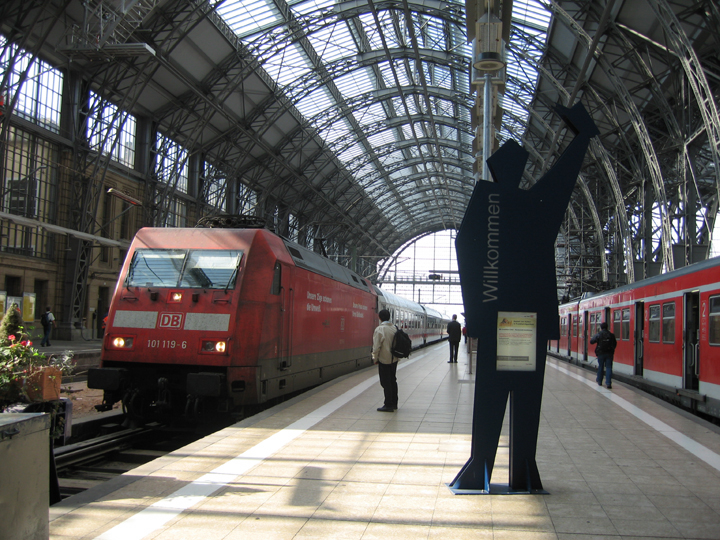 Intro: Overviews of PP and MP
Parallel Processing 
What and Why of PP
H/W Issues
S/W Issues
Terms and  Concepts
Message Passing
Message Passing Models
Terms and Concerns
Configuration Control
Beware! Amdahl’s Law
What is parallelism?
An approach to performing large, complex and/or lengthy tasks that involves concurrent operation on multiple processors or cores.
Why perform tasks in  parallel?
Size                

							                                 Functionality
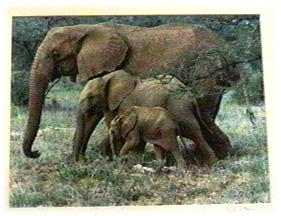 Speed
Task Parallelism
Marion Jones
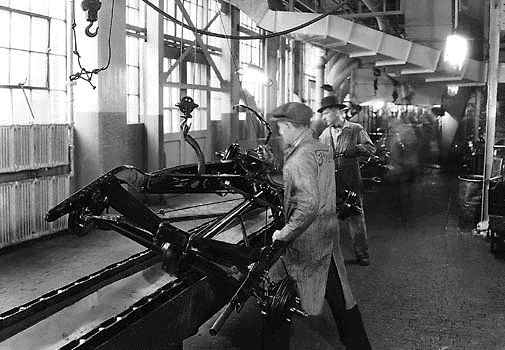 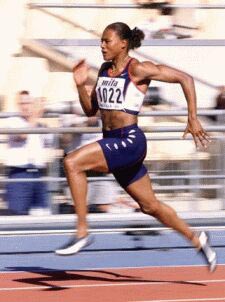 Nested Elephants
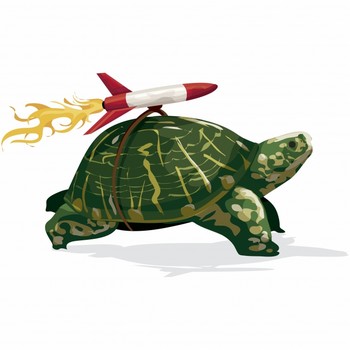 Hardware Issues
Distributed memory vs. shared memory
hierarchal memory
Network topology
SIMD, MIMD, SISD,etc.
SPMD            special case of MIMD
CPU
CPU
CPU
Memory
Memory
Memory
CPU
CPU
CPU
CPU
Memory Types
Shared
CPU
Memory
Memory
Distributed
Clustered SMPs
Cluster Interconnect Network
Memory
Memory
Memory
Multi-socket and/or Multi-core
Distributed vs. Shared Memory
Shared - all processors share a global pool of memory
simpler to program
bus contention leads to poor scalability
Distributed - each processor physically has it’s own (private) memory associated with it
scales well
memory management is more difficult
Memory Access Time
Size
Hierarchical access to memory (many possibilities)
level 1 instruction cache    level 1 data cache
secondary cache, tertiary cache, …
DRAM
off chip
off node, …
increasing
Decreasing
Delay
The Memory Problem
Processor speed is outpacing memory speed
Designers must rely on many “tricks” to offset this
Hierarchal memory
Streaming data
Out of order execution
Superscalar architecture
Branch Prediction
Compiler optimizations
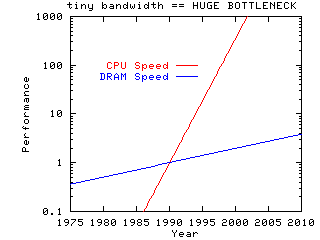 STREAM benchmark
The Heat Problem
Additionally From: Jack Dongarra, UT
Intro to Parallel Processing
More Parallelism
Additionally From: Jack Dongarra, UT
Intro to Parallel Processing
Flynn's Classification Scheme (1967)
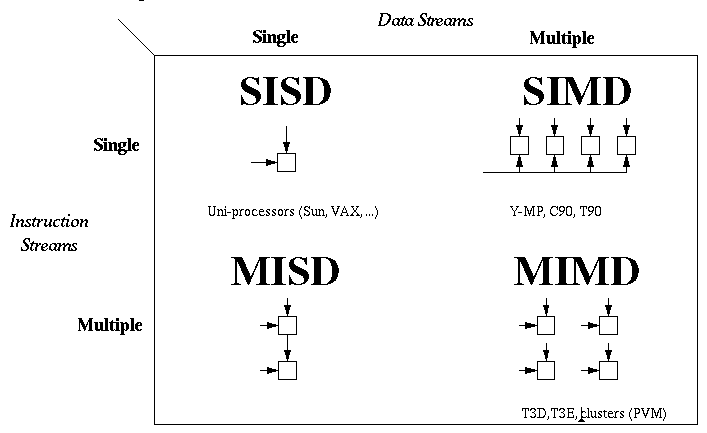 Ordinary serial processors
Intel, AMD
Vector processors
Cray, NEC, GPU, Intel PHI
Fault Tolerance
General Parallel Arch: cluster
Software
Parallel Programming in a nutshell
Mapping “computations” onto processors
Algorithmic Level           decomposition schemes
Implementation Level          express parallelism
Coordinating Processors
Communication
Parallel Programming - 										                                 A Different Sort of Beasty
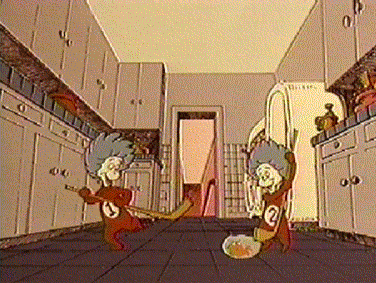 Dr. Seuss anticipates the advent of parallel processing and message passing
Why is parallel programming harder than serial programming?
More to worry about!
race conditions
deadlock
load balancing
synchronization
memory management
architecture 
network topology
Decomposition Strategies
Domain (Data) Decomposition
map data onto processors

Functional (Task) Decomposition
map tasks onto processors
Expressing Parallelism
Implicit - Compiler extracts parallelism from code (albeit w/ some help)
High Performance Fortran (HPF)
compiler directives – OPENMP
Unified Parallel C (UPC), Co-Array Fortran (COF)
Explicit - User introduces parallelism 
PVM, MPI: for message passing (two-sided comm)
one-sided communication: active messages, shmem, global arrays (GA), LAPI
Linda: shared memory model
Lightweight Threads - POSIX pthreads
Terms & Concepts
Scalable - (1) cost or (2) performance of system grows linearly with the number of processors
granularity - (1) size of processing elements (h/w) or (2) amount of processing required between off-processor communication (s/w)
Speedup - ratio of parallel time to serial time
Efficiency - speedup divided by the number of processors
Message Passing
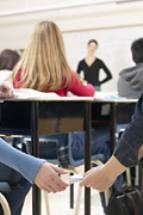 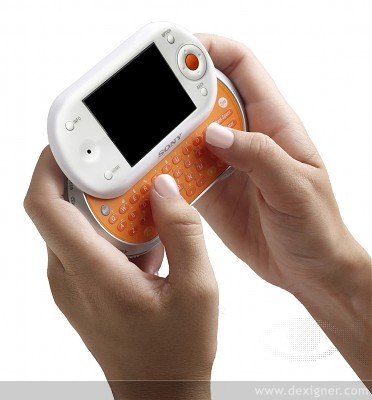 OLD
NEW
Message Passing Model
distributed set of processors each with it’s own memory (i.e. private data)
interconnection network
all communication and synchronization is performed through the exchange of messages
CPU
Mem
CPU
Mem
CPU
Mem
CPU
Mem
CPU
Mem
What is a message?
Communication between processors with disjoint memory spaces (possibly w/i a shared memory space).
Typically data is transferred from the memory space of one processor to another, however messages may be synchronization only.
What is required to send a message?
Sending and receiving processors must be uniquely identified
Memory locations on each end must be specified
Amount and memory access pattern of data to be shared must be specified
Optionally, many message passing systems allow the unique identification of the message itself
Message Passing Terms
Latency
Bandwidth
Computation/Communication ratio
Routing and Topology
Tightly/Loosely coupled networks
Synchronous/Asynchronous messaging
Latency hiding
overlap of computation and communication
Amdahl's Law
Let N be the number of processors, 
s the amount of time spent (by a serial processor) on serial parts of a program
p is the amount of time spent (by a serial processor) on parts of the program that can be done in parallel, 
then Amdahl's law says that speedup is given by 
Speedup = (s + p ) / (s + p / N )
                  = 1 / (s + p / N )
where total time s + p = 1 for algebraic simplicity.
30
Amdahl’s Law revisited -       			 Gustafson-Barsis Law
Maybe the picture isn’t as grim as first imagined
Amdahl assumes as N increases, that problem size remains fixed
In practice, this usually is not the case
More processors usually          larger, more complex, problems          Assume bigger problem with all additional work in parallel (Note this is scalability, not speedup)
Scaling = (s + p*N ) / (s + p )
                  = s + (1-s)*N  or N(1-s) for N>>s
see also: http://www.scl.ameslab.gov/Publications/AmdahlsLaw/Amdahls.html
A Baby a Month?
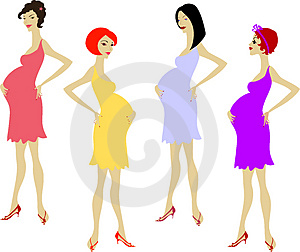 This is the parallel programming equivalent of the old adage that while one woman can have a baby in nine months, nine woman can’t have a baby in one month (Amdahl) - but they can have nine babies in nine months (Gustafson). (special thanks to Kristina Nickel pictured)
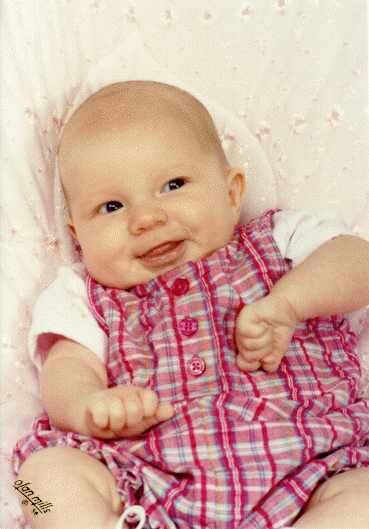 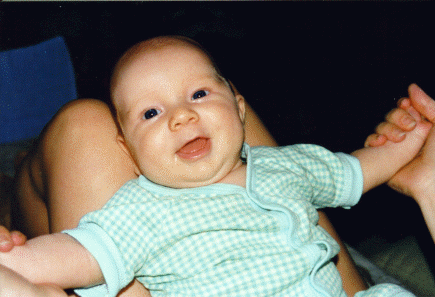 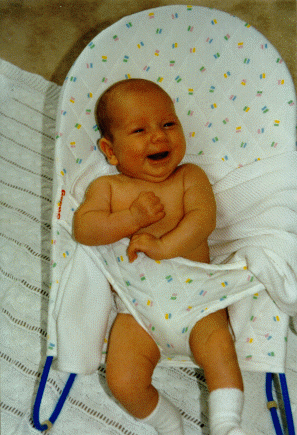 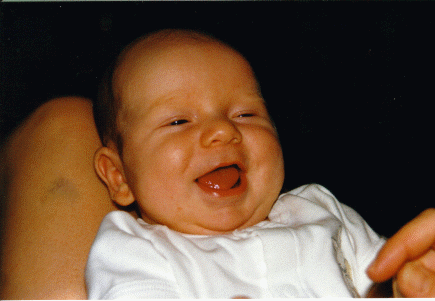 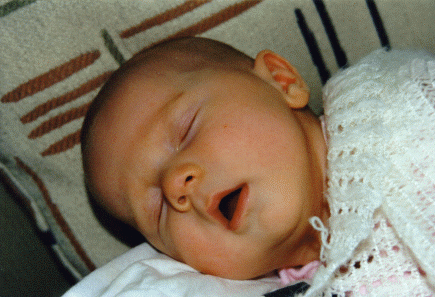 Remember your serial fraction :)
Using MPI - the Fundamentals
Instructor: Mark Reed
		         Email: markreed@unc.edu
ITS - Research Computing
What is MPI?
Technically it is the definition of a standard, portable, message-passing library, the Message Passing Interface. The standard defines both
syntax
semantics 
Colloquially, it usually refers to a specific MPI implementation of this library, which will include the process and communication control layers in addition to the MPI library.
MP implementations consist of:
a) Configuration Control - the ability to determine the machine’s type, accessibility, file control, etc.
b) Message Passing Library - syntax and semantics of calls to move messages around the system
c) Process Control - the ability to spawn processes and communicate  with these processes
MPI Forum
First message-passing interface standard.
Sixty people from forty different organizations, began in 1992
Users and vendors represented, from the US and Europe.
Two-year process of proposals, meetings and review.
Message Passing Interface document produced in May 1994, MPI-1
Currently we have MPI 3.1 standard
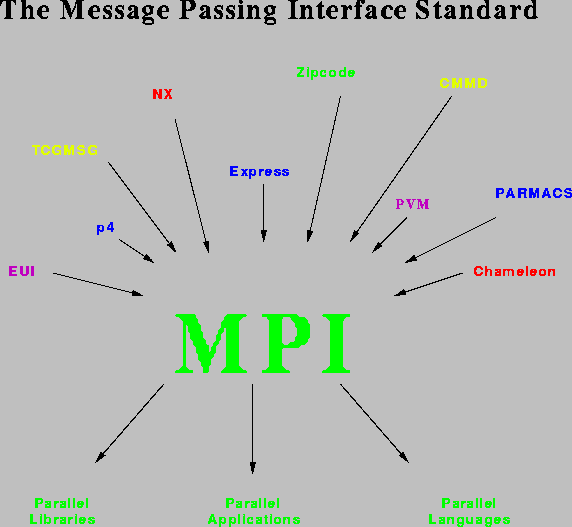 Goals and Scope of MPI
MPI's prime goals are:
To provide source-code portability.
 To allow efficient implementation.
It also offers:
A great deal of functionality.
Support for heterogeneous parallel architectures.
What’s included in MPI?
PTP communication
collective operations
process groups
communication domains
process topologies
environmental management and inquiry
profiling interface
bindings for Fortran 77, C and C++
derived datatypes
parallel I/O
one sided communication
dynamic processes
Seven function version of MPI:
MPI_Init 
MPI_Comm_size
MPI_Comm_rank 
MPI_Send 
MPI_Recv 
MPI_Barrier
MPI_Finalize
MPI is Little? No, MPI is Big!
There are many additional functions, at least 133 functions at (my :) last count.
These functions add flexibility, robustness, efficiency, modularity, or convenience. 
You should definitely check them out!
MPI is big and little
MPI Communicators
Every message passing system must have a means of specifying where the message is to go -> MPI uses communicators.
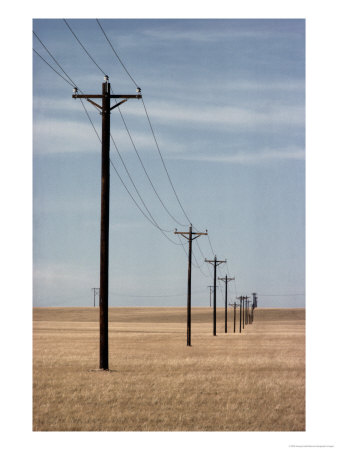 MPI Communicators
Communicator has two distinguishing characteristics:
 Group Name - a unique name given to a collection of processes
 Rank - unique integer id within the group
Context - the context defines the communication domain and is allocated by the system at run time
MPI Communicators - Rank
Rank - an integer id assigned to the process by the system
ranks are contiguous and start from 0 within each group
Thus group and rank serve to uniquely identify each process
Syntax: C vs Fortran
Syntax is generally the same, with the exception that C returns the status of the function call while Fortran has an additional integer argument at the end to return this error code

All MPI objects (e.g., MPI_Datatype, MPI_Comm) are of type INTEGER in Fortran.

Disclaimer: Henceforth, we will usually omit the Fortran syntax, as it should be clear what the syntax is from the C call
int MPI_Init (int *argc, char ***argv)
This must be called once and only once by every MPI program. It should be the first MPI call                          		(exception: MPI_Initialized).   argc and argv are the standard arguments to a C program and can be empty if none are required. 
argc 	argument count
argv	pointers to arguments

Fortran syntax: 						CALL MPI_Init(ierr)
int MPI_Comm_size(MPI_Comm comm, int *size)
Generally the second function called, this returns with the size of the group associated with the MPI communicator, comm. The communicator, MPI_COMM_WORLD is predefined to include all processes.

comm 	communicator
size	 upon return, set to the size of the group
int MPI_Comm_rank(MPI_Comm comm, int *rank)
Generally the third function called, this returns with the rank of the processor within the group comm.

comm 	communicator
rank	upon return, set to the rank of the process                                   		within the group
What happens on a send?
Ideally, the data buffer is transmitted to the receiver, however, what if the receiver is not ready?
3 Scenarios:
Wait for receiver to be ready (blocking)
Copy the message to an internal buffer (on sender, receiver, or elsewhere) and then return from the send call (nonblocking)
Fail
Which is best?
Sending a message: 2 scenarios
CPU 1
CPU 0
DRAM
DRAM
array
Direct
array
Buffered
int MPI_Send (void *buf, int count, MPI_Datatype datatype, int dest, int tag, MPI_Comm comm)
This is the basic send call, note it is potentially a blocking send.

buf	 starting address of the send buffer
count 	   number of elements
datatype  MPI datatype of the data, typically   		   	   it is the language datatype with ``MPI_'' 			   prepended to it, e.g.,  MPI_INT and 			   MPI_FLOAT in C or MPI_INTEGER and 			   MPI_REAL in Fortran.
dest 	   rank of the destination process
tag 	   message tag
comm 	   communicator
What
Where
int MPI_Recv(void *buf, int count, 	MPI_Datatype datatype, int source, int tag, MPI_Comm comm, MPI_Status *status)
This is the basic receive call, note it is a blocking receive.

buf	 starting address of the receive buffer
count 	   number of elements to receive, it can be less than 			   or equal to the number sent
datatype  MPI datatype of the data, see  MPI_Send

source 	   rank of sender, or wildcard (MPI_ANY_SOURCE)
tag 	   msg. tag of sender, or wildcard (MPI_ANY_TAG)
comm 	   communicator
status 	   structure containing a minimum (implementation 			   dependent) of three entries, specifying the source, 			   tag, and error code of the received message.
What
Where
Receive status
In C, the source, tag and error code are given by the structure fields
MPI_SOURCE, MPI_TAG, MPI_ERROR
In Fortran, the field MPI_Status is an integer array of size MPI_STATUS_SIZE.
The three predefined indices are MPI_SOURCE, MPI_TAG, MPI_ERROR.
int MPI_Barrier(MPI_Comm comm)
Blocks until all members of the group comm have made this call.
This synchronizes all processes.

comm 	the name of the communicator
int MPI_Finalize(void)
Cleans up all MPI states. 
Should be called by all processes. 
User must ensure all pending communications complete before calling this routine.
tokenring example
Proc 0
Proc 1
Proc 5
Proc 2
Proc 4
Proc 3
Simple Example:
program tokenring
      implicit none
	   include "mpif.h"
c this is a sample test program to pass a token around the ring
c each pe will increment the token w/ by it's pe number
      integer itoken,npts,npes,myrank,msgtag,iprev,inext
      integer i,istat,irecvstat(MPI_STATUS_SIZE),len

c initialize mpi, set the npes and myrank variables
      call MPI_Init(istat)
      if (istat.ne.0) stop "ERROR: can't initialize mpi" 
      call MPI_Comm_size(MPI_COMM_WORLD,npes,istat)
      call MPI_Comm_rank(MPI_COMM_WORLD,myrank,istat)
c initialize variables on all pe's
      itoken = 0
      npts = 1
      msgtag = 101
      iprev = mod(myrank+npes-1,npes)
      inext = mod(myrank+npes+1,npes)
Simple Example Cont.
c now send and receive the token
      if (myrank.eq.0) then
	    itoken = itoken + myrank         
	    call MPI_Send (itoken,npts,MPI_INTEGER,inext,msgtag,
     &	      MPI_COMM_WORLD,istat)
	    call MPI_Recv (itoken,npts,MPI_INTEGER,iprev,msgtag,
     &        MPI_COMM_WORLD,irecvstat,istat)
      else
         call MPI_Recv (itoken,npts,MPI_INTEGER,iprev,msgtag,
     &        MPI_COMM_WORLD,irecvstat,istat)
         itoken = itoken + myrank
         call MPI_Send (itoken,npts,MPI_INTEGER,inext,msgtag,
     &        MPI_COMM_WORLD,istat)
      endif
      print *, "myrank = ",myrank," received token = ",itoken

c call barrier and exit
      call mpi_barrier(MPI_COMM_WORLD,istat)
      call mpi_finalize (istat)
Sample tokenring output on 6 processors
myrank = 5 of 6 procs and has token = 15 
myrank = 5   my name = baobab-n40.isis.unc.edu
myrank = 1 of 6 procs and has token = 1 
myrank = 1   my name = baobab-n47.isis.unc.edu
myrank = 4 of 6 procs and has token = 10 
myrank = 4   my name = baobab-n40.isis.unc.edu
myrank = 2 of 6 procs and has token = 3 
myrank = 2   my name = baobab-n41.isis.unc.edu
myrank = 3 of 6 procs and has token = 6 
myrank = 3   my name = baobab-n41.isis.unc.edu
myrank = 0 of 6 procs and has token = 15 
myrank = 0   my name = baobab-n47.isis.unc.edu
Same example in C
/*       program tokenring */
/* this is a sample test program to pass a token around the ring */;
/* each pe will increment the token w/ by it's pe number */;
#include <stdio.h>
#include <mpi.h>
void main(int argc, char* argv[])
{
  int itoken,npts,npes,myrank,msgtag,iprev,inext;
  int len;
  char name[MPI_MAX_PROCESSOR_NAME];
  MPI_Status irecvstat;

/* initialize mpi, set the npes and myrank variables */;
  MPI_Init(&argc, &argv);
  MPI_Comm_size(MPI_COMM_WORLD,&npes);
  MPI_Comm_rank(MPI_COMM_WORLD,&myrank);
Tokenring Cont.
/* initialize variables on all pe's */;
  itoken = 0;
  npts = 1;
  msgtag = 101;
  iprev = (myrank+npes-1)%npes;
  inext = (myrank+npes+1)%npes;
/* now send and receive the token */;
  if (myrank==0) {
    MPI_Send (&itoken,npts,MPI_INT,inext,msgtag,MPI_COMM_WORLD);
    MPI_Recv (&itoken,npts,MPI_INT,iprev,msgtag,MPI_COMM_WORLD,&irecvstat);
  } else {
    MPI_Recv (&itoken,npts,MPI_INT,iprev,msgtag,MPI_COMM_WORLD,&irecvstat);
    itoken += myrank;
    MPI_Send (&itoken,npts,MPI_INT,inext,msgtag,MPI_COMM_WORLD);
  }
Tokenring Cont.
printf ("myrank = %d received token = %d \n",myrank,itoken);
  MPI_Get_processor_name(name, &len);
  printf ("myrank = %d   my name = %s\n",myrank,name);

  /* barrier and exit */;
  MPI_Barrier(MPI_COMM_WORLD);
  MPI_Finalize ();

  return;
}
Timing
MPI_Wtime returns wall clock (elapsed) time in seconds from some arbitrary initial point
MPI_Wtick returns resolution of MPI_Wtime in seconds
both functions return double (C) or double precision (Fortran) values
there are no calling arguments
References
“Using MPI”     						      							by Gropp, Lusk, and Skjellum
“MPI: The Complete Reference” 	                 				 by Snir, Otto, Huss-Lederman, Walker, and Dongarra
“Parallel Programming with MPI”     								by Peter Pacheco
 Material from
Edinburgh Parallel Computing Centre
 Maui High Performance Computing Center
Compiling
To compile you will need to specify where the MPI include files and libraries are in the usual way (-I, -L, -l) for whichever compiler you are using.
Luckily almost all MPI implementations provide wrappers that do this for you. Thus you should use mpif90, mpicc, mpicxx, etc.
Point to Point Communication
ITS Research Computing              		      	      Instructor:    Mark Reed		      	      Email: markreed@unc.edu
Send Types
Synchronous Sends 
provide information about the completion of the message
Asynchronous Sends
Only know when the message has left.
Blocking Operations
Relate to when the operation has completed.
Only return from the function call when the operation has completed.
Non-Blocking Operations
Return immediately and allow the sub-program to continue and perform other work. 
At some later time the sub-program can test or wait for the completion of the non-blocking operation.
These are used to overlap communication and computation
Computation
Communication
Time
Non-Blocking Operations (cont'd)
All non-blocking operations should have matching wait operations. Some systems cannot free resources until wait has been called.
A non-blocking operation immediately followed by a matching  wait is equivalent to a blocking operation.
Non-blocking operations are not the same as sequential subroutine calls as the operation continues after the call has returned.
Point-to-Point Communication
Communication between exactly two processes.
 Source process sends message to destination process.
Communication takes place within a communicator.
Destination process is identified by its rank in the communicator.
For a communication to succeed:
Sender must specify a valid destination rank.
Receiver must specify a valid source rank.
The communicator must be the same.
Tags must match.
Message types must match.
Receiver's buffer must be large enough.
Wildcarding
Receiver can wildcard.
To receive from any source
 MPI_ANY_SOURCE
To receive with any tag 
MPI_ANY_TAG
Actual source and tag are returned in the receiver's status parameter.
Rules of PTP communication
Messages are non-overtaking
Order is preserved
Progress
one of a pair of matching send/receives is guaranteed to complete, independently of other system actions
Fairness
there is no guarantee of fairness
an individual send or receive may never be satisfied due to the messages generated by a third process
Communication modes
Synchronous send			
Buffered send	
                         	
Standard send  
            
Ready send				
Receive
Only completes when the receive has begun
Always completes (unless error occurs) irrespective of receiver
Either synchronous or buffered
Always completes (unless error occurs) irrespective of receiver
completes when a message has arrived
Synchronous Send
MPI_Ssend
Call does not complete until an acknowledgement is returned by 	          the receiver (i.e. a “handshake”)
“safer” - system is not overloaded with undelivered messages, more predictable, synchronized
can be slower or faster
sender idles - reduces comp/comm overlap
non-buffered - can write directly out of memory
Buffered Send
MPI_Bsend
Copies message to a system buffer for later transmission - completes immediately
not synchronized, local semantics
User must explicitly allocate buffer space by calling MPI_Buffer_attach and specify an unused array that is allocated by the user.
Ready Send
MPI_Rsend
assumes receiver is ready - posted receive is user responsibility, 
behavior is undefined if receive is not ready
removes handshake, allows for potentially faster sends for some systems
completes immediately
Combined send/receive
MPI_Sendrecv
blocking send and receive
avoids deadlock from lack of buffering
send and receive buffers differ
use MPI_Sendrecv_replace to reuse the same buffer
Non-Blocking Communications
Separate communication into three phases:
Initiate non-blocking communication.
Do some work 
Wait for non-blocking communication to complete.
Initiate non-blocking communication
Immediate modes
MPI_Isend- standard send
MPI_Issend - synchronous send
MPI_Ibsend - buffered send
MPI_Irsend - ready send
MPI_Irecv - receive
can mix and match blocking and non-blocking send receives
additional argument -request is returned by system to identify the communication
Testing for completion
int MPI_Wait(MPI_Request *request,       			          MPI_Status *status)
blocks until request has completed
other variants
MPI_Waitany, MPI_Waitsome, MPI_Waitall

int MPI_Test(MPI_Request *request, int *flag, 
                         MPI_Status *status)
returns immediately
flag is true if request has completed, else false
other variants
MPI_Testany, MPI_Testsome, MPI_Testall
Example: 1-D smoothing
Consider a simple smoothing operation used in image-processing
Replace each element of an image (here a 1-D array) with the average of itself and it’s two neighbors
domain decomposition
repeat for some number of iterations
use “ghost cells” for the two boundary cells (i.e. the ends of the subarray)
Domain Decomposition
0     1
0     1
0     1
0     1
0     1
0     1
processor 0              processor 1            processor 2
1     0
1     0
1     0
“ghost cells” for boundaries
Initial Algorithm
for (iterations)
update all cells
send boundary values to neighbors
receive ghost cells from neighbors
Smooth.f
program smooth
      implicit none

      include "mpif.h"

      real, allocatable :: image(:),overimage(:)
      real tinv
      integer myblock,npts,npes,myrank,msgtag,iprev,inext
      integer i,istat,irecvstat(MPI_STATUS_SIZE)
      integer iter,numiters

c simple 1-D smoothing for image processing. Replace each 
c element with the average of itself and each adjacent element

c initialize mpi, set the npes and myrank variables
      call MPI_Init(istat)
      if (istat.ne.0) stop "ERROR: can't initialize mpi" 
      call MPI_Comm_Size(MPI_COMM_WORLD,npes,istat)
      call MPI_Comm_Rank(MPI_COMM_WORLD,myrank,istat)
Smooth.f
c enter the size of the block on each processor
c this ensures all are the same size
c note msgtag is defined for all processors
      msgtag = 100
      if (myrank.eq.0) then
         print *, "enter the block size"
         read (*,*) myblock
c now distribute it to all the processors
         do i=1,npes-1
            call MPI_Send (myblock,1,mpi_integer,i,msgtag,
     $           mpi_comm_world,istat)
         enddo
      else
         call MPI_Recv (myblock,1,mpi_integer,0,msgtag,
     $        mpi_comm_world,irecvstat,istat)
      endif
Smooth.f
c initialize variables on all processor's and allocate arrays
      npts=myblock*npes
      allocate (image(myblock), overimage(0:myblock+1))
      numiters = 3
      msgtag = 105
      iprev = mod(myrank+npes-1,npes)
      inext = mod(myrank+npes+1,npes)
c do initialization independent of num processors it runs on
c but it does depend on the total number of points
c initialize to 0 or 1 for even or odd
      do i =1,myblock
         image(i) = mod(myrank*myblock+i,2)
         overimage(i) = image(i)
      enddo
      overimage(0) = mod(myrank*myblock,2)
      overimage(myblock+1) = mod((myrank+1)*myblock+1,2)
Smooth.f
tinv = 1.0/3.0
    do iter=1,numiters
c smooth the data
       do i=1,myblock
          image(i) = (overimage(i-1) + overimage(i) +    				  overimage(i+1))*tinv
       enddo
c update overimage, excluding the ghost cells 
	do i=1,myblock
          overimage(i) = image(i)
       enddo
Smooth.f
c now send and receive the ghost cells
c note: this can DEADLOCK depending on implementation

c everyone but the end sends to the next pe
c everyone but the first sends to the previous processor    
     if (myrank.ne.npes-1) then
        call mpi_send (image(myblock),1,mpi_real,inext,msgtag,
 &           mpi_comm_world,istat)
     call mpi_recv (overimage(myblock+1),1,mpi_real,inext,msgtag,
 &           mpi_comm_world,irecvstat,istat)
     endif
     if (myrank.ne.0) then
        call mpi_send (image(1),1,mpi_real,iprev,msgtag,
 &           mpi_comm_world,istat)
        call mpi_recv (overimage(0),1,mpi_real,iprev,msgtag,
 &           mpi_comm_world,irecvstat,istat)
     endif
  enddo    ! end do iter
      
c call barrier and exit
  call mpi_barrier(MPI_COMM_WORLD,istat)
  call mpi_finalize (istat)
Sample Results of smoothing
Input
Output:
1000 Iterations
Drawbacks of this Algorithm
Deadlock can occur depending on the implentation of MPI (i.e. if MPI_SEND blocks)
There is no communication/computation overlap, that is, no latency hiding
Final processor must receive first and then propagate sends back down the line
Drawbacks
Time
Solution to this puzzle?
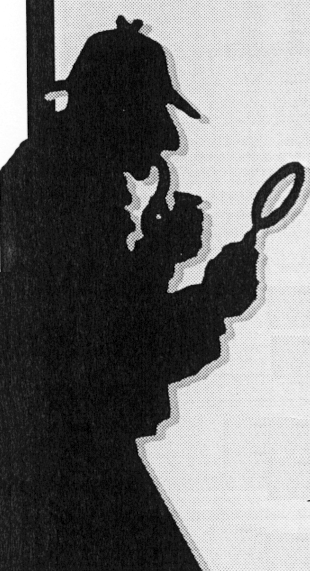 Use non-blocking communication, e.g. immediate sends and receives
avoids deadlock
allows overlap of computation and communication
Improved Algorithm
for (iterations)
update boundary (ghost) cells
initiate sending of boundary cells to neighbors
initiate receipt of ghost cells from neighbors
update non-boundary values
wait for completion of sending of  boundary values
wait for completion of receipt of  ghost values
Smooth.immed.f
program smooth
      implicit none
      include "mpif.h"

      real, allocatable :: image(:),overimage(:)
      real tinv
      integer myblock,npts,npes,myrank,msgtag,iprev,inext
      integer i,istat,irecvstat(MPI_STATUS_SIZE)
      integer iter,numiters
      integer nsendreq,psendreq,nrecvreq,precvreq


c simple 1-D smoothing for image processing
c replace each element with the average of itself and each
c adjacent element

c initialize mpi, set the npes and myrank variables
      call MPI_Init(istat)
      if (istat.ne.0) stop "ERROR: can't initialize mpi" 
      call MPI_Comm_Size(MPI_COMM_WORLD,npes,istat)
      call MPI_Comm_Rank(MPI_COMM_WORLD,myrank,istat)
Smooth.immed.f
c enter the size of the block on each processor
c this ensures all are the same size
c note msgtag is defined for all processor's
      msgtag = 100
      if (myrank.eq.0) then
         print *, "enter the block size"
         read (*,*) myblock
c now distribute it to all the pe's
         do i=1,npes-1
            call MPI_Send (myblock,1,mpi_integer,i,msgtag,
     $           mpi_comm_world,istat)
         enddo
      else
         call MPI_Recv (myblock,1,mpi_integer,0,msgtag,
     $        mpi_comm_world,irecvstat,istat)
      endif
Smooth.immed.f
c initialize variables on all processors and allocate arrays
      npts=myblock*npes
      allocate (image(myblock), overimage(0:myblock+1))
      numiters = 3
      msgtag = 105
      iprev = mod(myrank+npes-1,npes)
      inext = mod(myrank+npes+1,npes)
c make initialization independent of num processors it   
c runs on - but it does depend on the total number of points
c initialize to 0 or 1 for even or odd
      do i =1,myblock
         image(i) = mod(myrank*myblock+i,2)
         overimage(i) = image(i)
      enddo
      overimage(0) = mod(myrank*myblock,2)
      overimage(myblock+1) = mod((myrank+1)*myblock+1,2)
Smooth.immed.f
tinv = 1.0/3.0
c smooth the data on the boundary cells
   do iter=1,numiters
      image(1) = (overimage(0)+overimage(1)+overimage(2))*tinv
      image(myblock) = (overimage(myblock-1)+overimage(myblock)+
  $        overimage(myblock+1))*tinv
Smooth.immed.f
c now send and receive the ghost cells
c everyone but the end sends to the next processor
c everyone but the first sends to the previous processor    
         if (myrank.ne.npes-1) then
            call mpi_isend (image(myblock),1,mpi_real,inext,msgtag,
     &           mpi_comm_world,nsendreq,istat)
         endif
         if (myrank.ne.0) then
            call mpi_isend (image(1),1,mpi_real,iprev,msgtag,
     &           mpi_comm_world,psendreq,istat)
         endif
         if (myrank.ne.npes-1) then
            call mpi_irecv (overimage(myblock+1),1,mpi_real,inext,
     $           msgtag,mpi_comm_world,nrecvreq,istat)
         endif
         if (myrank.ne.0) then
            call mpi_irecv (overimage(0),1,mpi_real,iprev,msgtag,
     &           mpi_comm_world,precvreq,istat)
         endif
Smooth.immed.f
c smooth data excluding the ghost cells which are done already
   do i=2,myblock-1
     image(i) = (overimage(i-1)+overimage(i)+overimage(i+1))*tinv
   enddo
c update overimage, excluding the ghost cells 
    do i=1,myblock
      overimage(i) = image(i)
    enddo

    call mpi_wait(nsendreq, irecvstat, istat)
    call mpi_wait(psendreq, irecvstat, istat)
    call mpi_wait(nrecvreq, irecvstat, istat)
    call mpi_wait(precvreq, irecvstat, istat)
 enddo    ! end of do iter
      
c call barrier and exit
      call mpi_barrier(MPI_COMM_WORLD,istat)
      call mpi_finalize (istat)
Collective Communication
ITS - Research Computing                  		          Instructor: Mark Reed		          Email: markreed@unc.edu
Collective Communication
Communications involving a group of processes.
Called by all processes in a communicator.
Examples:
Barrier synchronization
Broadcast, scatter, gather.
Global sum, global maximum, etc.
Characteristics of Collective Communication
Collective action over a communicator 
 All processes must communicate
 Synchronization may or may not occur
 All collective operations are blocking.
 No tags.
 Receive buffers must be exactly the right size
This restriction was made to simplify the standard (e.g. no receive status required)
Why use collective operations?
Efficiency
Clarity
Convenience
Robustness
Flexibility
Programming Style 
all collective ops
Barrier Synchronization
int MPI_Barrier (MPI_Comm comm)
all processes within the communicator, comm, are synchronized.
Broadcast
data
A0
A0
Processors
A0
A0
A0
Broadcast
int MPI_Bcast (void *buffer, int count, MPI_Datatype datatype, int root,                                    MPI_Comm comm)
buffer - address of data to broadcast
count - number of items to send
datatype - MPI datatype
root - process from which data is sent
comm - MPI communicator
Gather/Scatter
data
scatter
A0
A1
A2
A3
A0
Processors
A1
gather
A2
A3
Gather
int MPI_Gather (void* sendbuf, 	    int sendcount, MPI_Datatype sendtype, void* recvbuf, int recvcount, MPI_Datatype recvtype, int root, MPI_Comm comm)
sendbuf - each process (including root) sends this buffer to root
sendcount - number of elements in the send buffer
recvbuf - address of receive buffer, this is ignored for all non-root processes. Gather buffer should be large enough to hold results from all processors.
recvcount - number of elements for any single receive
root - rank of receiving process
Scatter
int MPI_Scatter (void* sendbuf,    int sendcount, MPI_Datatype sendtype, void* recvbuf, int recvcount, MPI_Datatype recvtype, int root, MPI_Comm comm)
sendbuf - address of send buffer, this is ignored for all non-root processes
sendcount - number of elements sent to each process
recvbuf - address of receive buffer
recvcount - number of elements in the receive buffer
root - rank of sending process
Allgather
data
A0
A0
B0
C0
D0
Processors
B0
A0
B0
C0
D0
C0
A0
B0
C0
D0
D0
A0
B0
C0
D0
Allgather
int MPI_Allgather (void* sendbuf,   int sendcount, MPI_Datatype sendtype, void* recvbuf, int recvcount, MPI_Datatype recvtype, MPI_Comm comm)
sendbuf - starting address of send buffer
sendcount - number of elements in the send buffer
recvbuf - address of receive buffer
recvcount - number of elements for any single receive
Like gather except all processes receive result
Alltoall
data
A0
A1
A2
A3
A0
B0
C0
D0
Processors
B0
B1
B2
B3
A1
B1
C1
D1
C0
C1
C2
C3
A2
B2
C2
D2
D0
D1
D2
D3
A3
B3
C3
D3
All to All Scatter/Gather
int MPI_Alltoall (void* sendbuf,     int sendcount, MPI_Datatype sendtype, void* recvbuf, int recvcount, MPI_Datatype recvtype, 	MPI_Comm comm)
sendbuf - starting address of send buffer
sendcount - number of elements in the send buffer
recvbuf - address of receive buffer
recvcount - number of elements for any single receive
Extension of Allgather to the case where each process sends distinct data to each receiver
Additional Routines
Vector versions exist for all of these which allow a varying count of data from each process
MPI_Alltoallw provides the most general form of communication and indeed generalizes all of the vector variants
allows separate specification of count, byte displacement and datatype for each block
Identical send/receive buffers
The send and receive data buffers for all collective operations are normally two distinct (disjoint) buffers.
To reuse the same buffer, specify the MPI constant MPI_IN_PLACE instead of the send or receive buffer argument.
Global Reduction Operations
Used to compute a result involving data distributed over a group of processes.
Examples:
global sum or product
global maximum or minimum
global user-defined operation
Predefined Reduction Operations
MPI_MAX – maximum value
MPI_MIN – minimum value
MPI_SUM - sum
MPI_PROD - product
MPI_LAND, MPI_BAND – logical, bitwise AND
MPI_LOR, MPI_BOR – logical, bitwise OR
MPI_LXOR, MPI_BXOR - logical, bitwise 				exclusive OR
MPI_MAXLOC –max value and it’s location
MPI_MINLOC - min value and it’s location
Reduce
data
Processors
A0+A1+A2
B0+B1+B2
C0+C1+C2
A0
B0
C0
A1
B1
C1
A2
B2
C2
Reduce
int MPI_Reduce (void* sendbuf,   void* recvbuf, int count, MPI_Datatype type, MPI_Op op,      int root, MPI_Comm comm)
sendbuf - address of send buffer
recvbuf - address of receive buffer
count - number of elements in send buffer
op - reduce operation
root - rank of receiving process
Variants of MPI_REDUCE
MPI_ALLREDUCE 
no root process
MPI_REDUCE_SCATTER 
result is scattered
MPI_SCAN 
“parallel prefix”
Allreduce
data
Processors
A0+A1+A2
B0+B1+B2
C0+C1+C2
A0
B0
C0
A0+A1+A2
B0+B1+B2
C0+C1+C2
A1
B1
C1
A2
B2
C2
A0+A1+A2
B0+B1+B2
C0+C1+C2
Reduce - Scatter
data
Processors
A0+A1+A2
A0
B0
C0
B0+B1+B2
A1
B1
C1
A2
B2
C2
C0+C1+C2
Scan
data
Processors
A0
B0
C0
A0
B0
C0
A0+A1
B0+B1
C0+C1
A1
B1
C1
A2
B2
C2
A0+A1+A2
B0+B1+B2
C0+C1+C2
Example: Find the maximum value of a function over some range
Let’s pick a simple function 
y = cos(2px+p/4)
Our range will be  0-> 2p so x will vary from 0-> 1.
Break x range into evenly sized blocks on each processor
Example: Find the maximum value of a function
/* program findmax */
/* find the maximum of the function 
	 y=cos(2*pi*x + pi/4) across processors */

#include <stdio.h>
#include <math.h>
#include <float.h>
#include <mpi.h>
#define numpts 100

main(int argc, char* argv[])
{
findmax cont.
int numprocs,i,myrank;
  float pi, twopi, phase, blksze,x,delx;
  struct {
    float data;
    int idx;
  } y[100],ymax, ymymax;

  /* Compute number of processes and myrank */
  MPI_Init(&argc, &argv);
  MPI_Comm_size(MPI_COMM_WORLD, &numprocs);
  MPI_Comm_rank(MPI_COMM_WORLD, &myrank);
findmax cont.
/* compute the block size and spacing of x points*/
  blksze = 1.0/numprocs;   /* 1.0 is max value of x */
  delx = blksze/numpts;
 /* define some constants */
  pi=acos(-1.0);
  phase = pi/4;
  twopi = 2*pi;
  /* note: x from 0 to 1-delx s.t. y over 2pi */
  /* initialize across all processors */
  for (i=0;i<numpts;i++) {
    x = blksze*myrank + i*delx;
    y[i].idx = numpts*myrank + i;
    y[i].data = cos(twopi*x+phase);  }
findmax cont.
/* Now find the max on each local processor */
  ymymax.data = -FLT_MAX;
  ymymax.idx = 0;
  for (i=0;i<numpts;i++) {
    if (y[i].data > ymymax.data) {
      ymymax.data = y[i].data;
      ymymax.idx = y[i].idx;
    }
  }

/* Now find the max across the processors */
MPI_Reduce (&ymymax,ymax,1,MPI_FLOAT_INT,    		  MPI_MAXLOC, 0, MPI_COMM_WORLD);
findmax cont.
/* now print out answer */
  if (myrank == 0) {
    printf("The maximum value of the function is %f 		which occurs at x = %f \n",
           ymax.data, ymax.idx*delx);
  }

  /* call barrier and exit */
  MPI_Barrier(MPI_COMM_WORLD);
  MPI_Finalize ();
}
Results
Results for numpts=10,000 :
The maximum value of the function is 1.000000 which occurs at x = 0.875000
i.e at x=7/8 or 2px= 1 ¾ p  
In the previous example we found the minimum in data space and then reduced across processor space. We could have reversed this and reduced across processor space first and then found the minimum. What are the disadvantages of this second method?